Git : Part3Branch Management
These slides were largely cut-and-pasted from http://excess.org/article/2008/07/ogre-git-tutorial/ , with some additions from other sources. I have deleted a lot from the cited tutorial, and recommend that you listen to the entire tutorial on line, if you can.
Branch Management
Review
Branch creation
Merging
Rebasing
Putting it all together
Review
Core git concepts
Git components
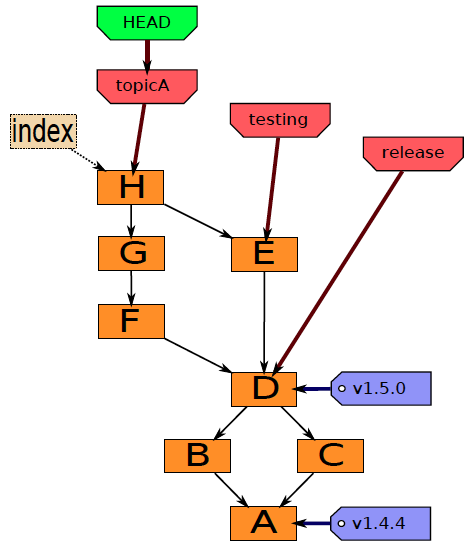 Index
“staging area”
what is to becommitted
http://edgyu.excess.org/git-tutorial/2008-07-09/intro-to-git.pdf
Local Operations
Repository(.git directory)
Index (staging area)
Working directory
checkout the project
add (stage) files
commit
Git object model
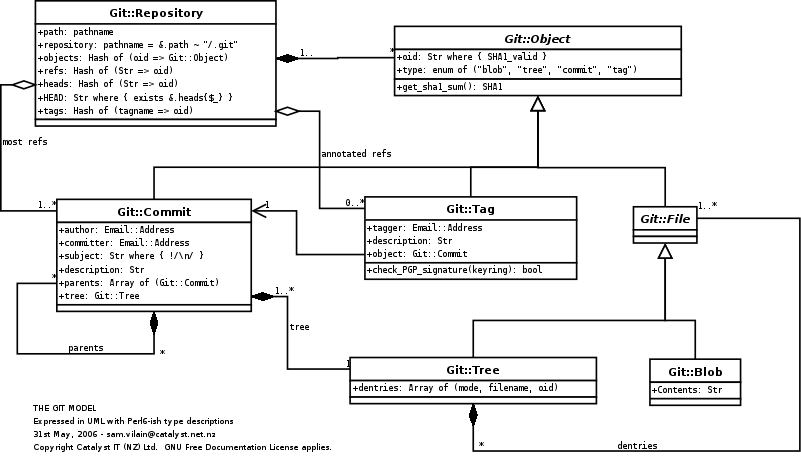 http://utsl.gen.nz/talks/git-svn/git-model.png
[Speaker Notes: The component clases of the Git object model, as a UML class diagram.]
Branches
“alternate universes”
Creating branches
git branch <name> <commit>
HEAD
new
B
A
git branch new HEAD
Local branches
To list them: git branch –l
   branch1
   branch2
* master
Or look at files in .git/refs/heads/
Remote branches
To see them: git branch –r
  origin/HEAD -> origin/master
  origin/master
  origin/update
Or look at files in .git/refs/remotes/
Merging branches
when alternate universes collide
Merging
HEAD
new
git merge <branch> …
joins branches
creates commit with 2+ parents
can cause conflicts
requiring user intervention
C
B
A
HEAD
new
D
C
B
git merge new HEAD
A
Merge examples
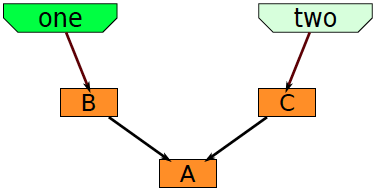 git checkout –b three two
“checkout –b” creates a new branch and checks it out
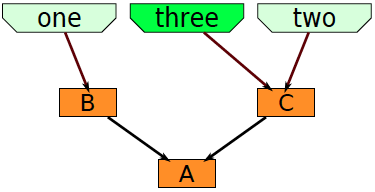 http://edgyu.excess.org/git-tutorial/2008-07-09/intro-to-git.pdf
2-way merge
git checkout –b three two
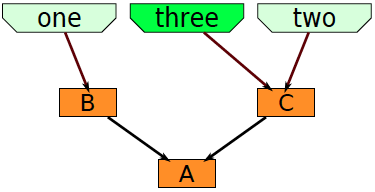 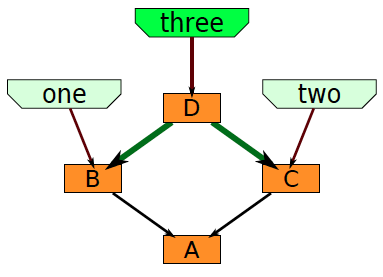 git merge one
http://edgyu.excess.org/git-tutorial/2008-07-09/intro-to-git.pdf
3-way merge
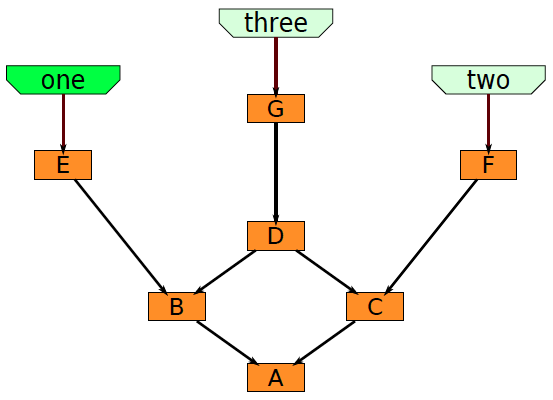 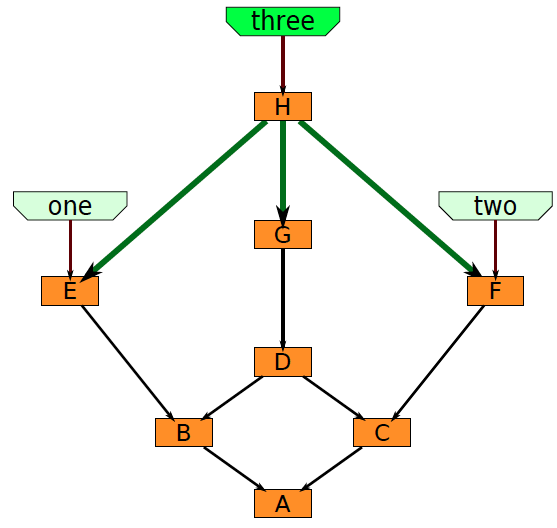 git checkout three
git merge one two
http://edgyu.excess.org/git-tutorial/2008-07-09/intro-to-git.pdf
Fast-forward merge
new
HEAD
C
Current head of the branch to which you are merging is an ancestor of the branch you are merging to it.
The branch head is just moved to the newer commit.
No merge commit object is createdunless “-- no-ff” is specified
B
A
HEAD
new
C
B
git merge new HEAD
A
True merge
HEAD
new
Not fast-forward
New commit object must be created for new head
2 cases:
No overlapping changes are detected
Merge proceeds normally
Overlapping changes are detectedManual intervention is required
C
B
A
HEAD
new
D
C
B
A
Beware of false security!
Just because there are no overlapping changes does not mean the changes are semantically compatible.
It only means they do not modify the same region of the same file.
So, unless the merge is a fast-forward, there is a good chance that your merge will break the software.
This is the reason for following a discipline that forces all merges to be fast-forward.
Merge with conflicts
HEAD pointer is unchanged
MERGE_HEAD points to the other branch head
Files that merged cleanly are updated in the index file and working tree
3 versions recorded for conflicting files:
Stage 1: common ancestor version
Stage 2: MERGE_HEAD version
Working tree: marked-up files (with <<< === >>>)
No other changes are made
You can start over with  git reset --merge
How merge marks conflicts
Here are lines that are either unchanged from the common ancestor, or cleanly resolved because only one side changed.<<<<<<< yours:sample.txtConflict resolution is hard; let's go shopping. ======= Git makes conflict resolution easy. >>>>>>> theirs:sample.txt And here is another line that is cleanly resolved or unmodified.
There is an alternate, 3-way, output option that also shows the common ancestor text.
Resolving merge conflicts
Only two choices
Decide not to merge: git-reset --hard
Resolve the conflicts
Resolution tools
Use a mergetool: git mergetool
kdiff3,tkdiff, meld, xxdiff, emerge, vimdiff, gvimdiff, ecmerge, diffuse, tortoisemerge, opendiff, p4merge, araxis
Look at the diffs, and edit: git diff
…
[Speaker Notes: Merging conflicts is hard work.  It is a good practice to try to avoid doing it at merge time, by rebasing frequently during branch development.  When you discover a conflict, it is probably better back out of the merge, rebase,]
Rebasing
key to reducing the difficulty of merging
Rebase
Contrasts to merge
Merge joins two branches
Rebase preserves branches
Rolls changes from one branch into the other
Changes now are now relative to newer baseline
Allows tracking changes to baseline while developing new branch
Prevents surprises later
Avoids conflicts with eventual merges
Rebase frequently to avoid merge conflicts
Merging                  vs.         Rebasing
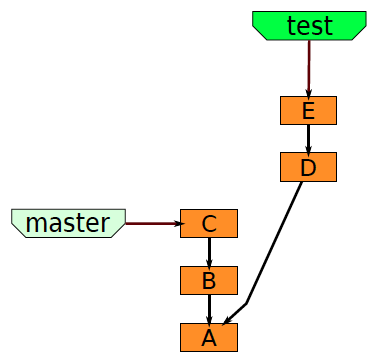 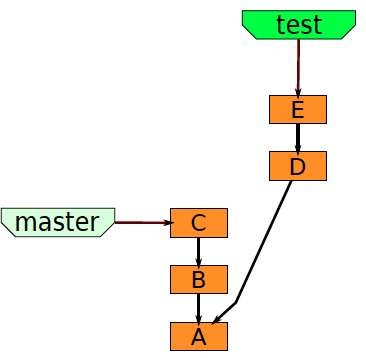 http://edgyu.excess.org/git-tutorial/2008-07-09/intro-to-git.pdf
Merging                  vs.         Rebasing
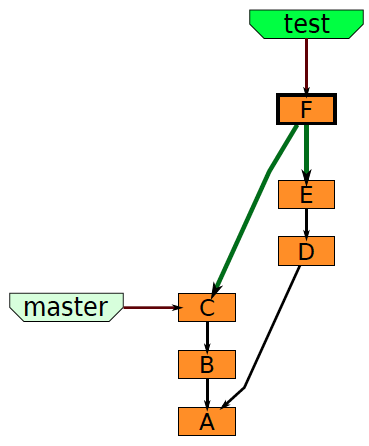 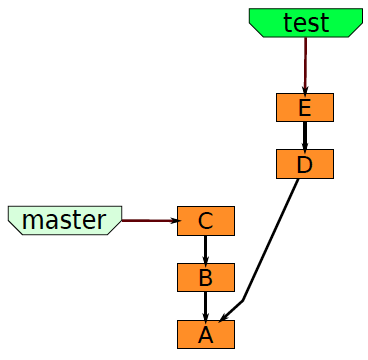 git merge master
http://edgyu.excess.org/git-tutorial/2008-07-09/intro-to-git.pdf
Merging                  vs.         Rebasing
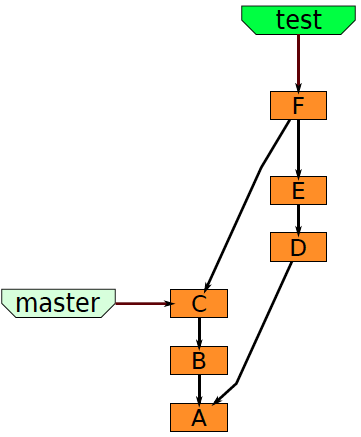 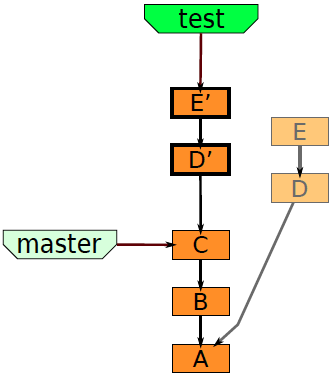 git rebase master
http://edgyu.excess.org/git-tutorial/2008-07-09/intro-to-git.pdf
Merging                  vs.         Rebasing
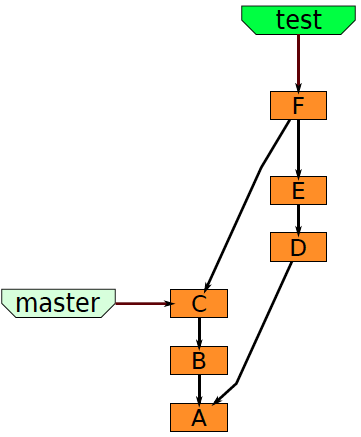 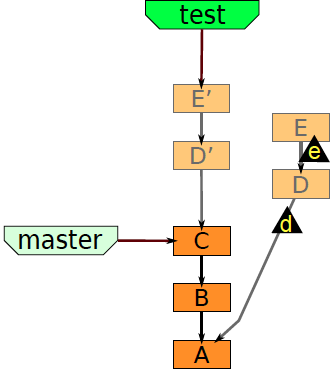 git rebase master
http://edgyu.excess.org/git-tutorial/2008-07-09/intro-to-git.pdf
Merging                  vs.         Rebasing
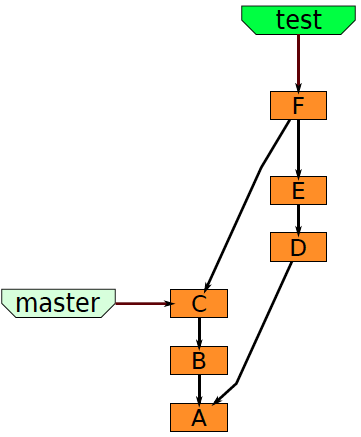 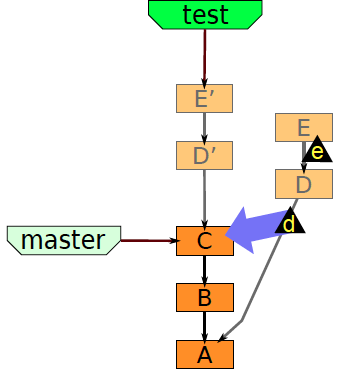 git rebase master
http://edgyu.excess.org/git-tutorial/2008-07-09/intro-to-git.pdf
Merging                  vs.         Rebasing
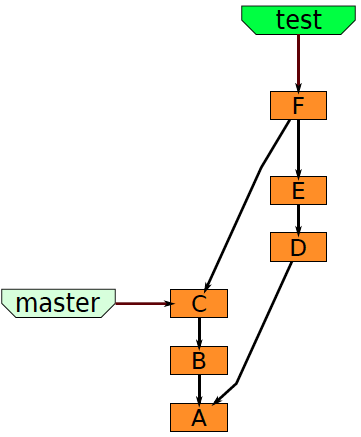 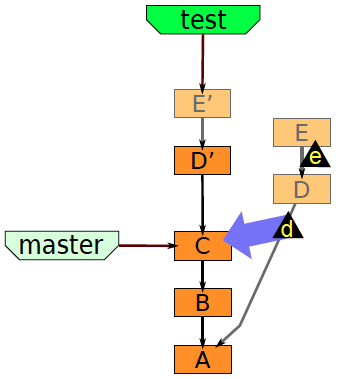 git rebase master
http://edgyu.excess.org/git-tutorial/2008-07-09/intro-to-git.pdf
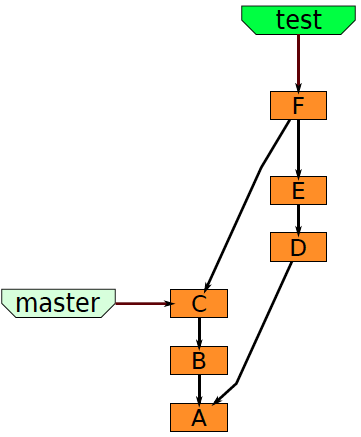 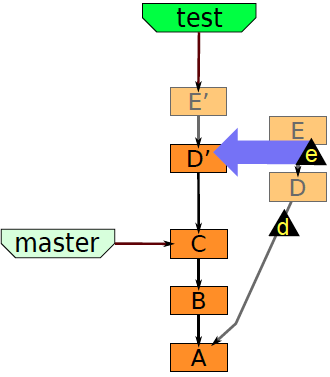 git rebase master
http://edgyu.excess.org/git-tutorial/2008-07-09/intro-to-git.pdf
Merging                  vs.         Rebasing
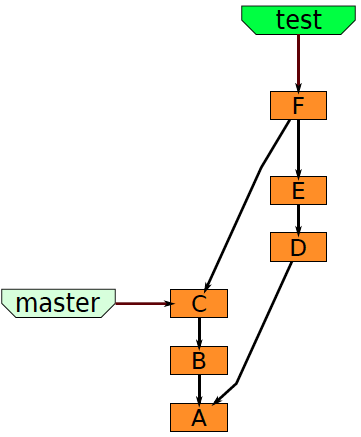 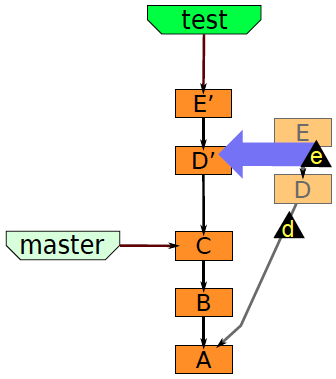 git rebase master
http://edgyu.excess.org/git-tutorial/2008-07-09/intro-to-git.pdf
Merging                  vs.         Rebasing
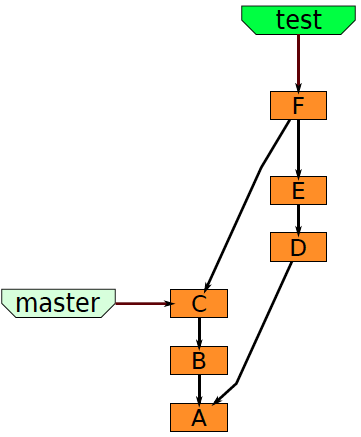 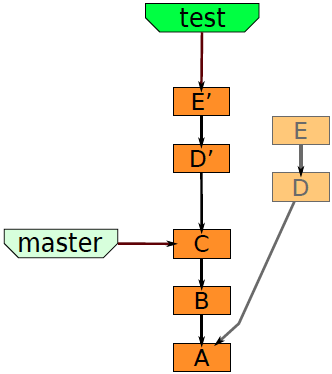 git rebase master
http://edgyu.excess.org/git-tutorial/2008-07-09/intro-to-git.pdf
Merging                  vs.         Rebasing
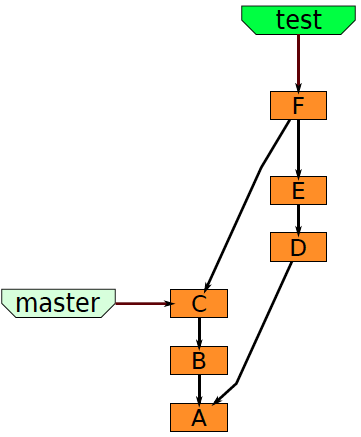 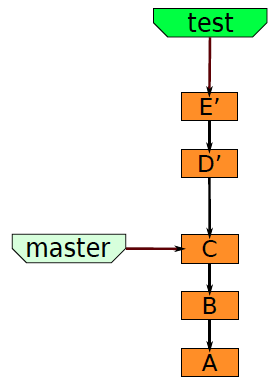 git rebase master
http://edgyu.excess.org/git-tutorial/2008-07-09/intro-to-git.pdf
Putting it all together
A user story showing how rebase is used with branch and merge, to reduce pain of merging.
Starting out to fix a bug
git checkout –b bug-fix



git commit –a –m”B”
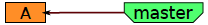 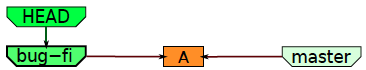 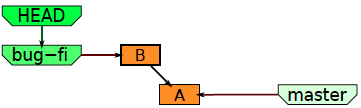 http://edgyu.excess.org/git-tutorial/2008-07-09/intro-to-git.pdf
Continue making changes
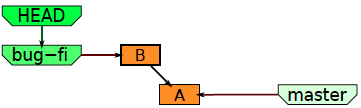 git commit –a –m”C” –b
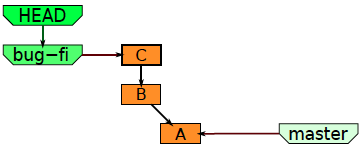 http://edgyu.excess.org/git-tutorial/2008-07-09/intro-to-git.pdf
Decide to try out a “wicked” idea.
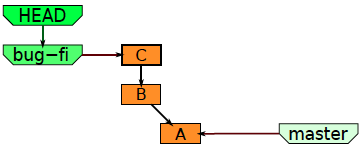 git checkout –b wicked master
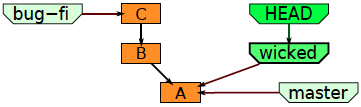 http://edgyu.excess.org/git-tutorial/2008-07-09/intro-to-git.pdf
Work on the wicked branch
git commit –a –m”D”
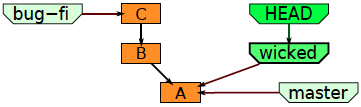 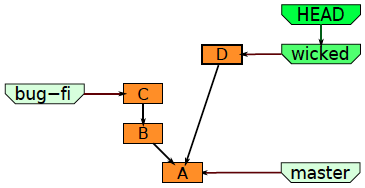 http://edgyu.excess.org/git-tutorial/2008-07-09/intro-to-git.pdf
And some more
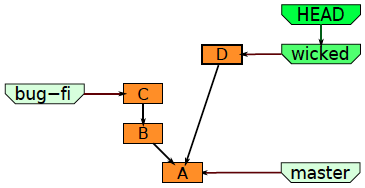 git commit –a –m”E”
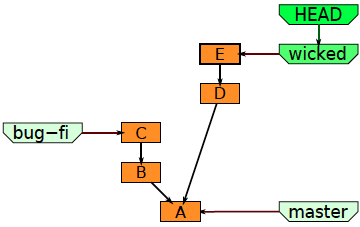 http://edgyu.excess.org/git-tutorial/2008-07-09/intro-to-git.pdf
Tag a good point
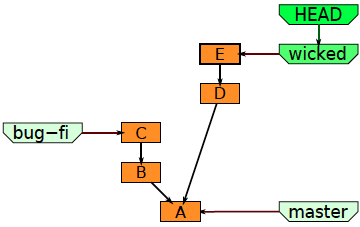 git tag –a –m”got somewhere” good
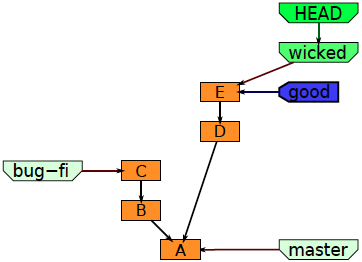 http://edgyu.excess.org/git-tutorial/2008-07-09/intro-to-git.pdf
Manager asks about the bug
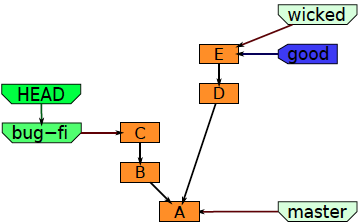 git checkout bug-fix


git commit –a –m “F”
So you go back to work on it some more
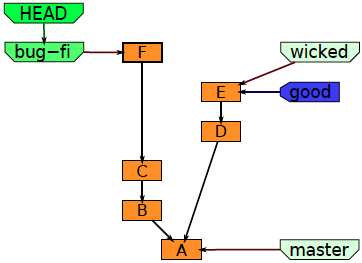 http://edgyu.excess.org/git-tutorial/2008-07-09/intro-to-git.pdf
But your mind is elsewhere
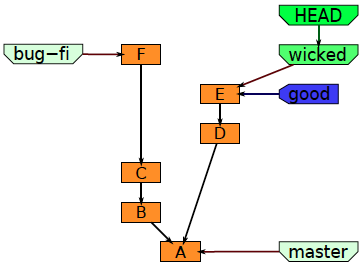 git checkout wicked


so you finish off the wicked feature
git commit –a –m”G”
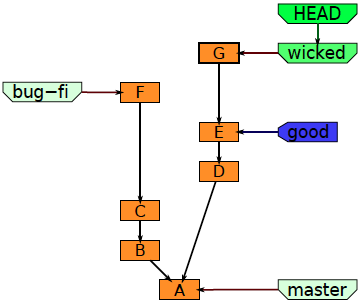 http://edgyu.excess.org/git-tutorial/2008-07-09/intro-to-git.pdf
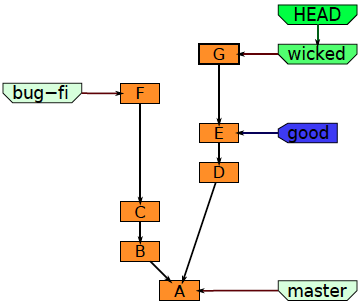 Bug fix and wickednew feature are both done,so it’s time to merge
git checkout master
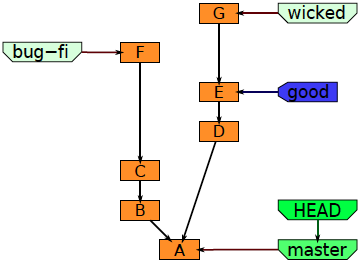 http://edgyu.excess.org/git-tutorial/2008-07-09/intro-to-git.pdf
Advance thethe master to includethe bug fix
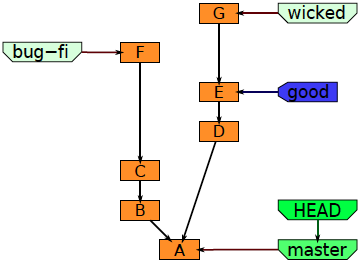 git reset --hard bug-fix
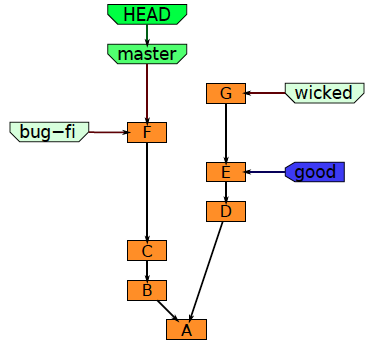 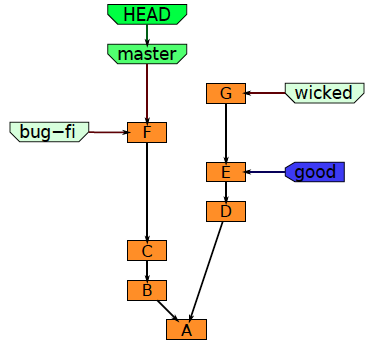 Merge it into the master branch
git merge wicked
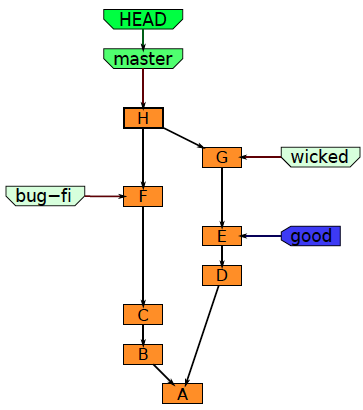 http://edgyu.excess.org/git-tutorial/2008-07-09/intro-to-git.pdf
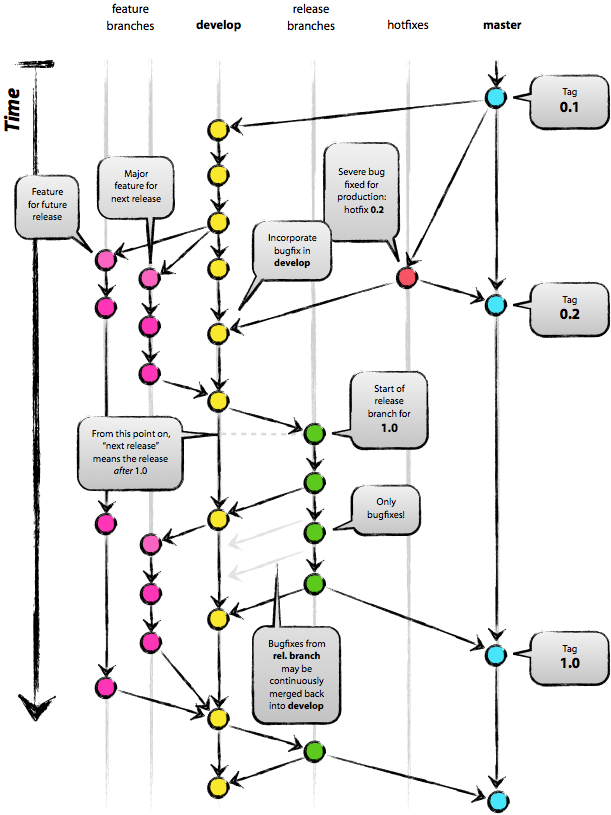 For a more complete description of branch management and the the commit-rebase-merge cycle, see the separate notes at the website linked below.
http://nvie.com/wp-content/uploads/2009/12/Screen-shot-2009-12-24-at-11.32.03.png